Где большой мячик
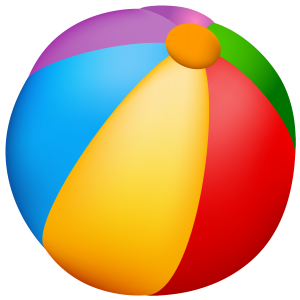 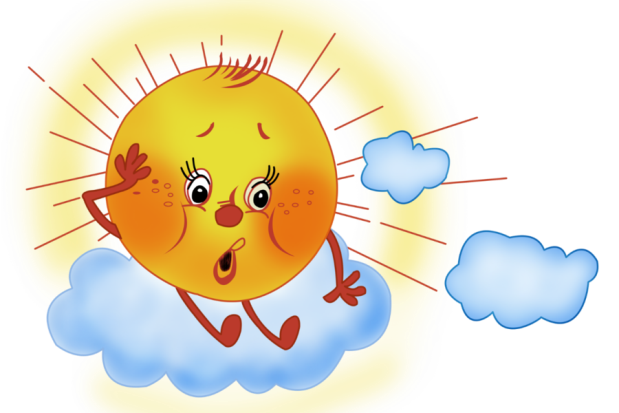 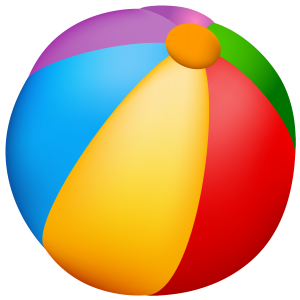 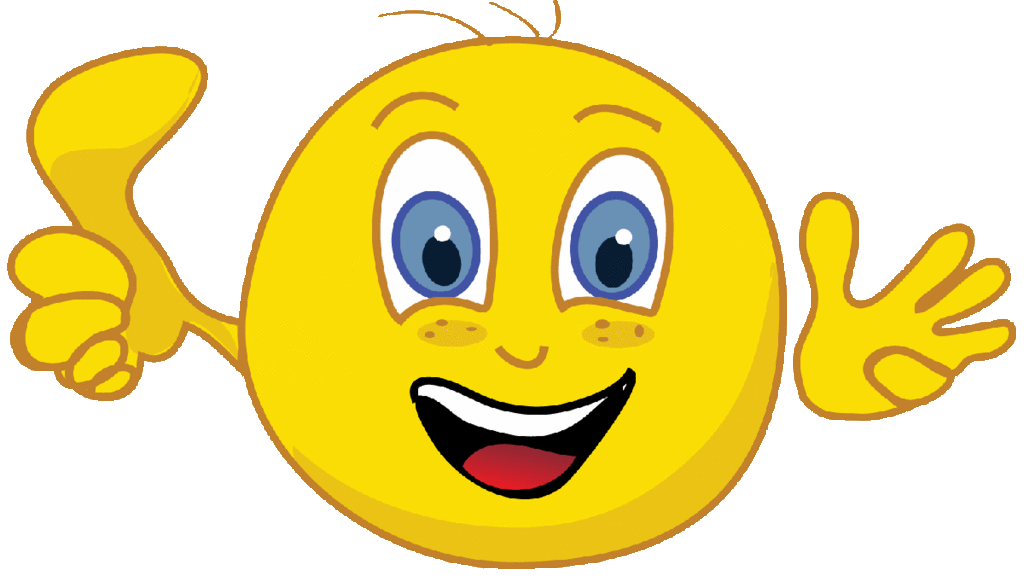 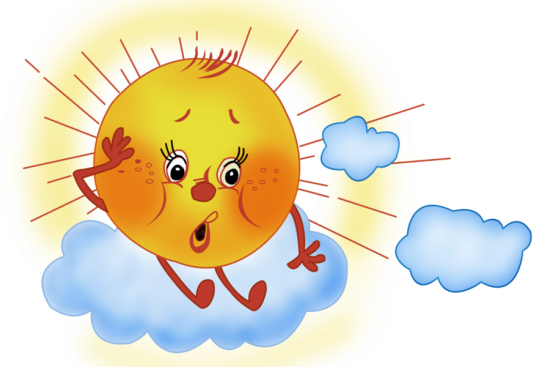 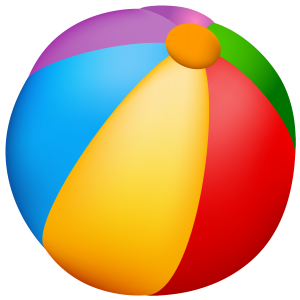 Где много птичек
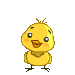 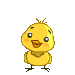 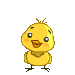 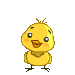 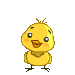 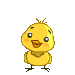 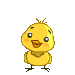 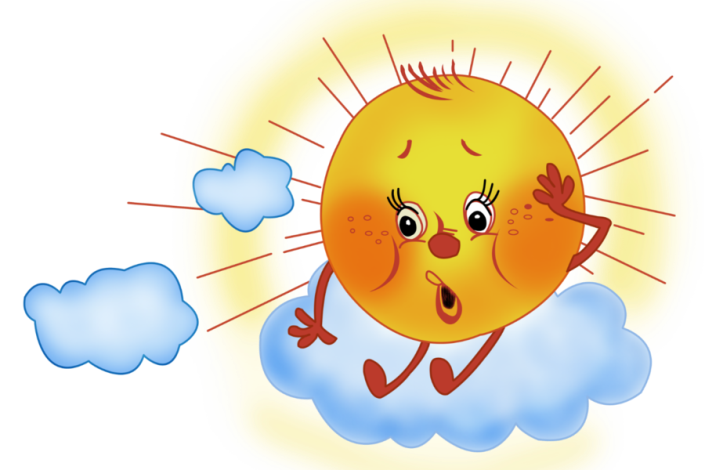 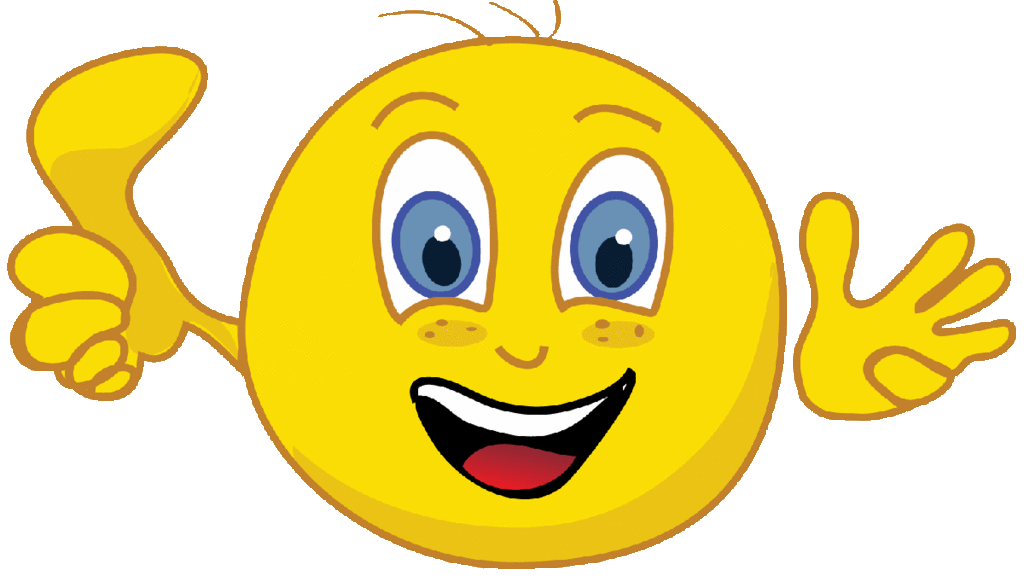 Где нет птичек
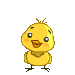 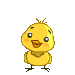 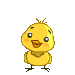 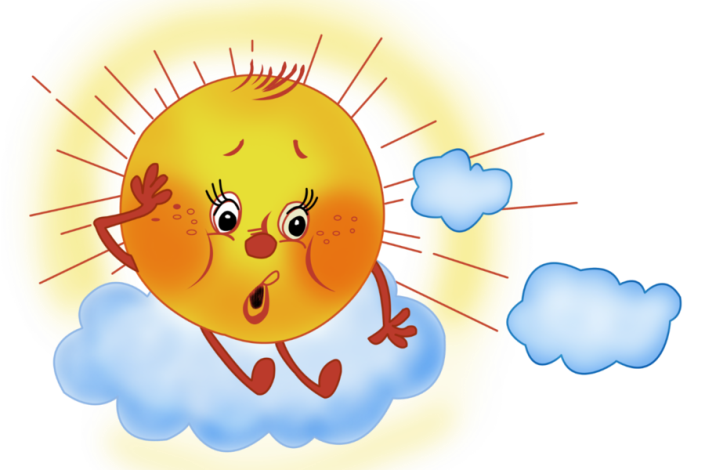 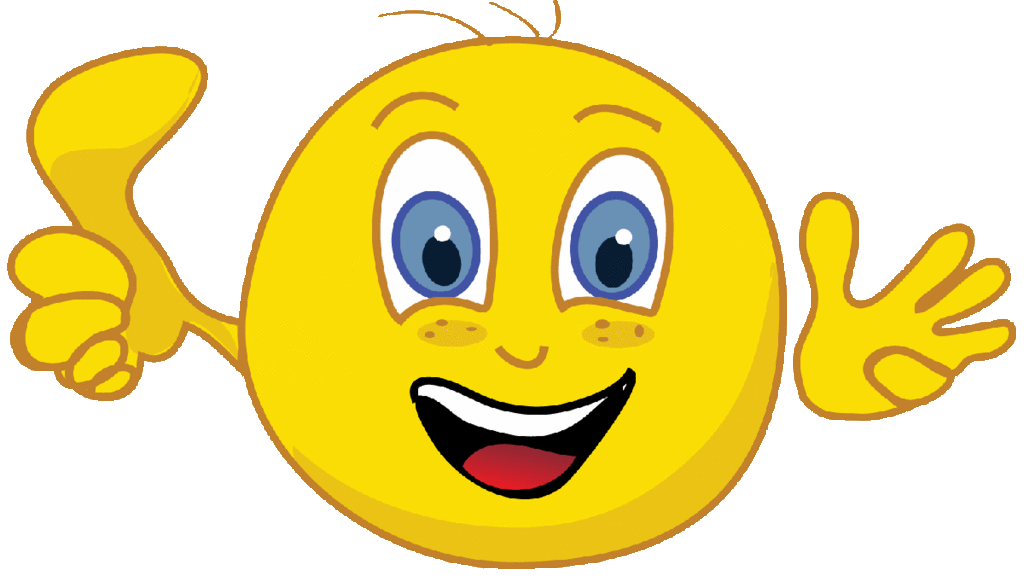 Где длинное  бревно
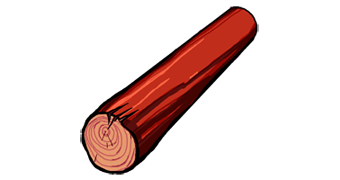 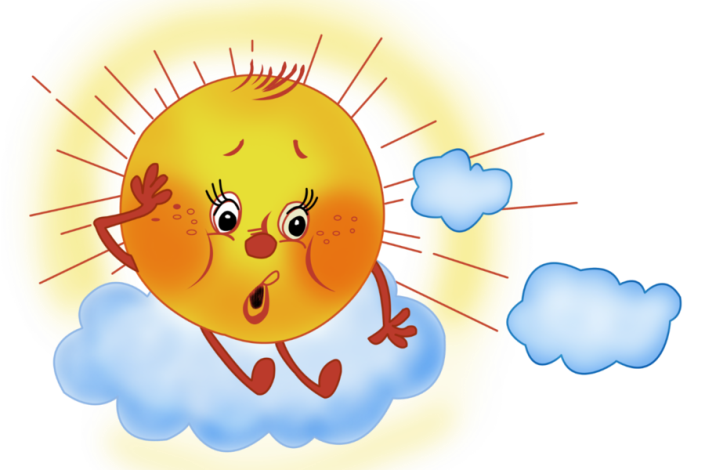 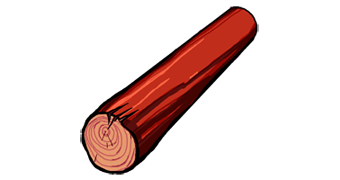 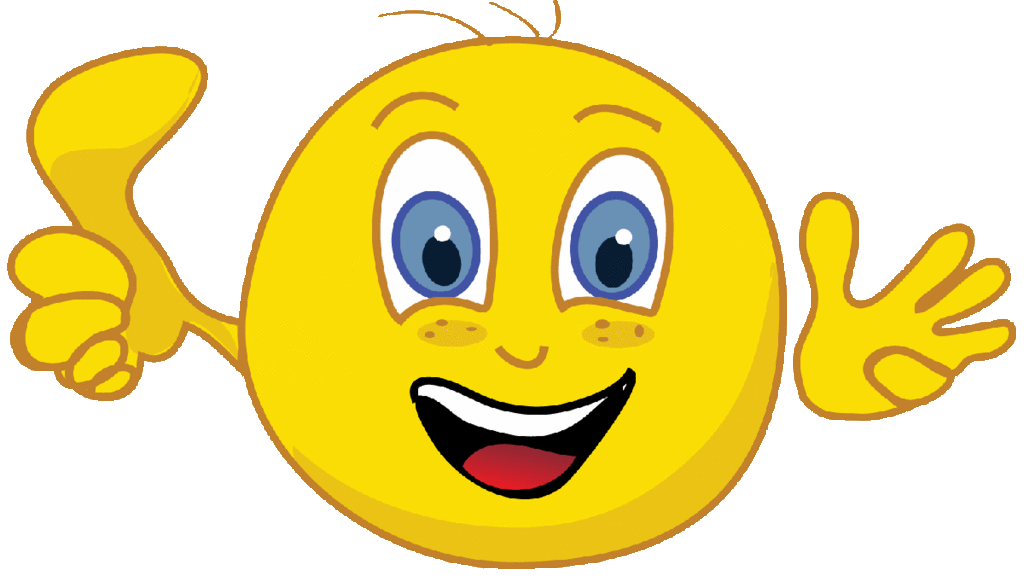 Где узкая полоска
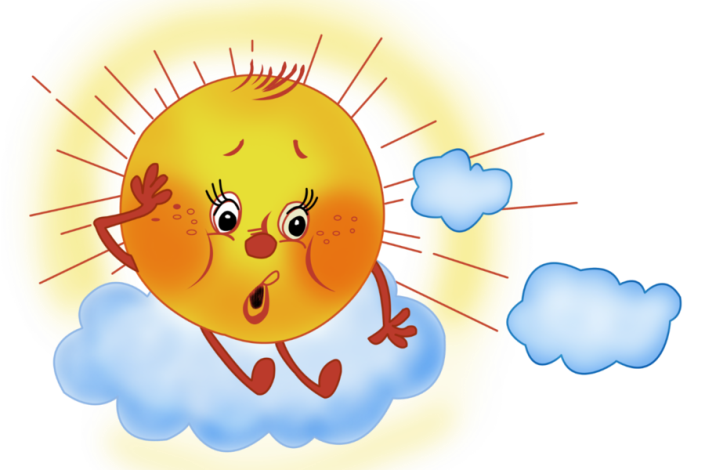 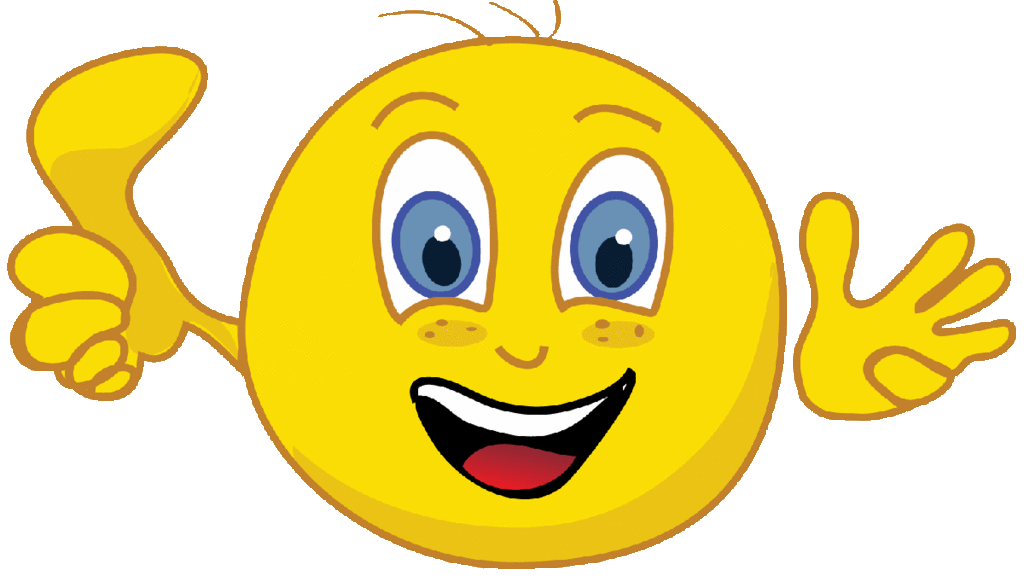 Где высокое дерево
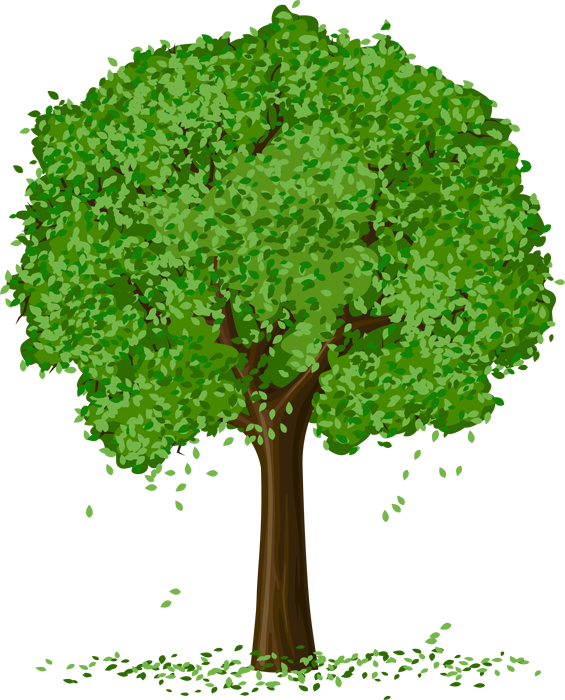 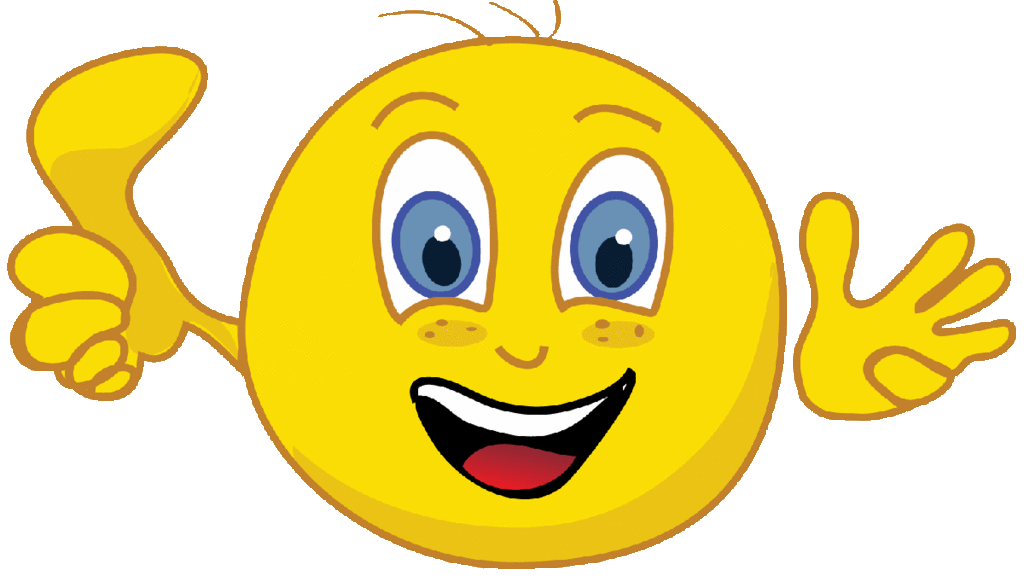 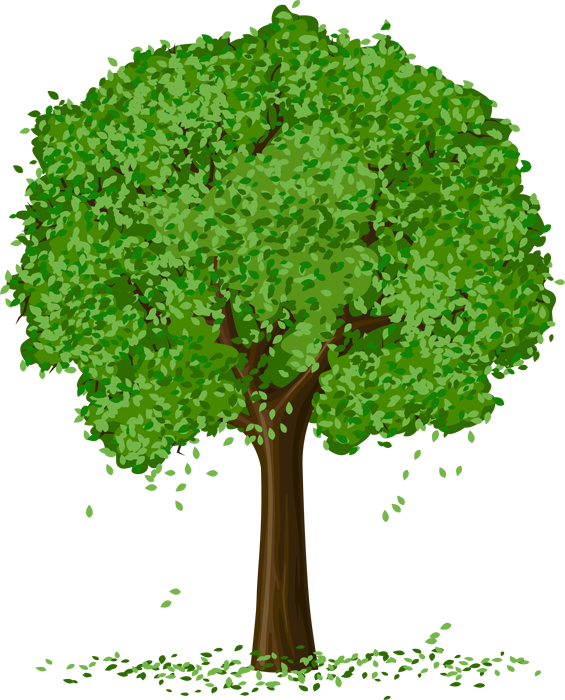 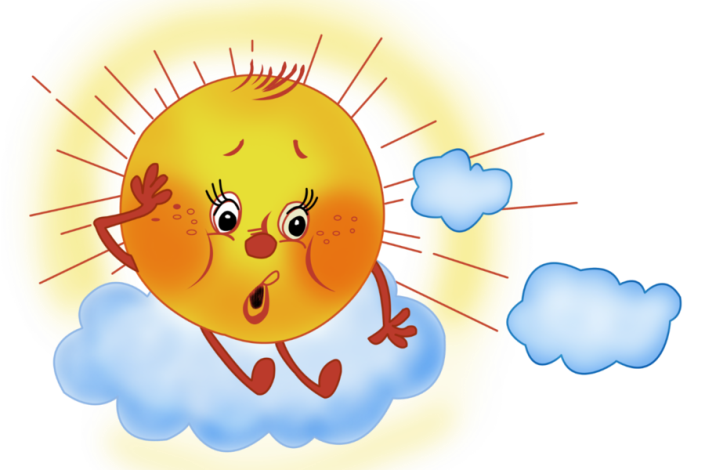 Где  треугольник
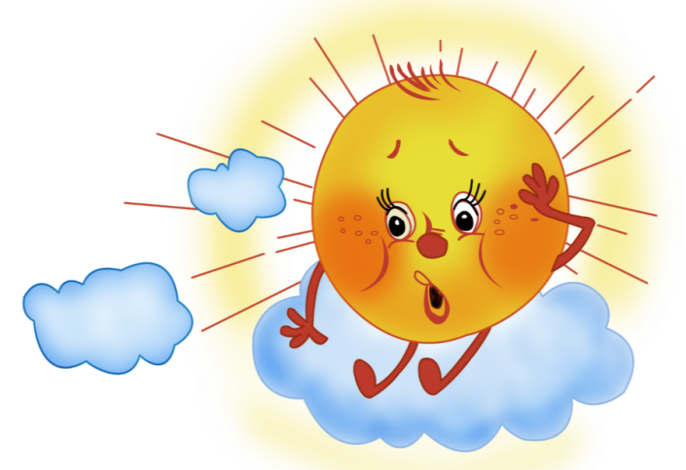 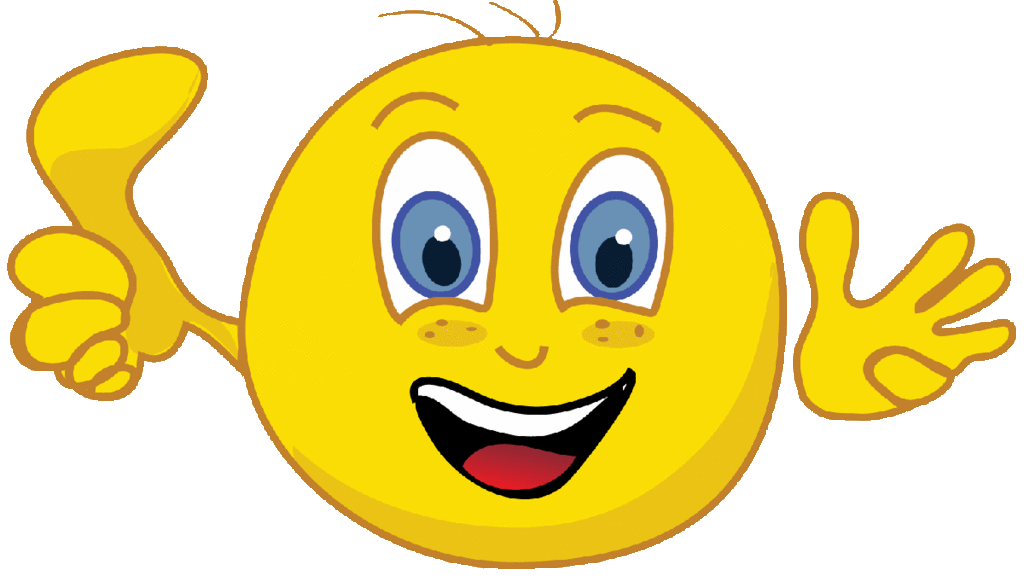 Где прямоугольник
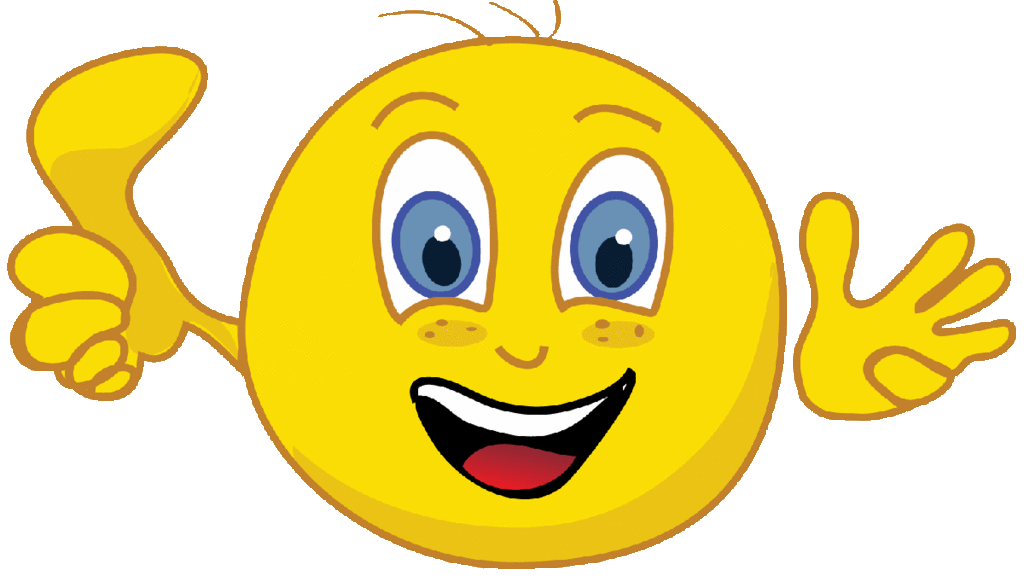 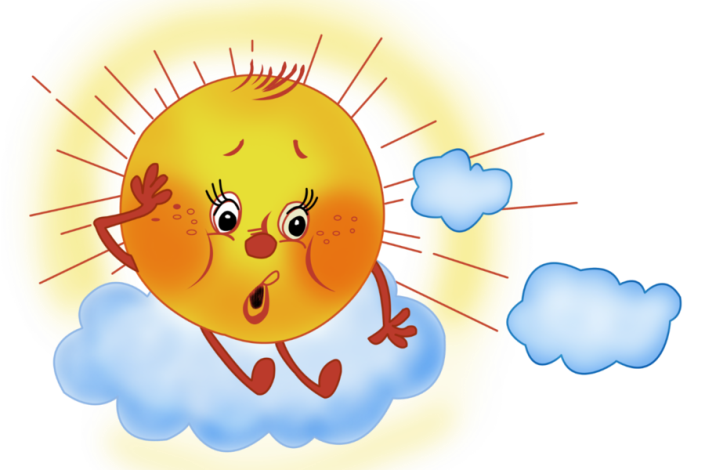 Где круг
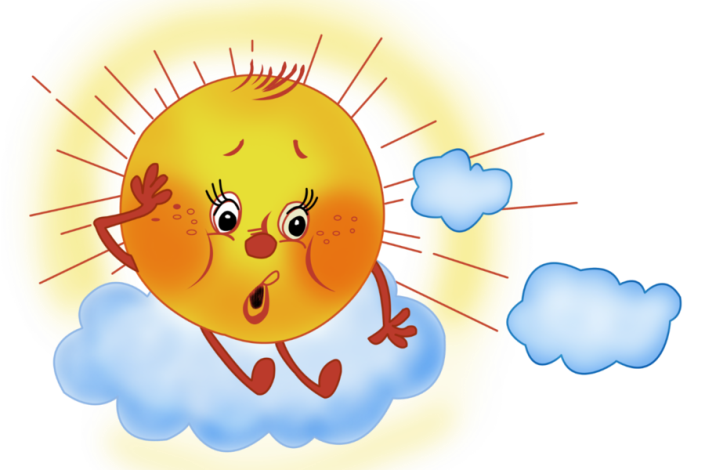 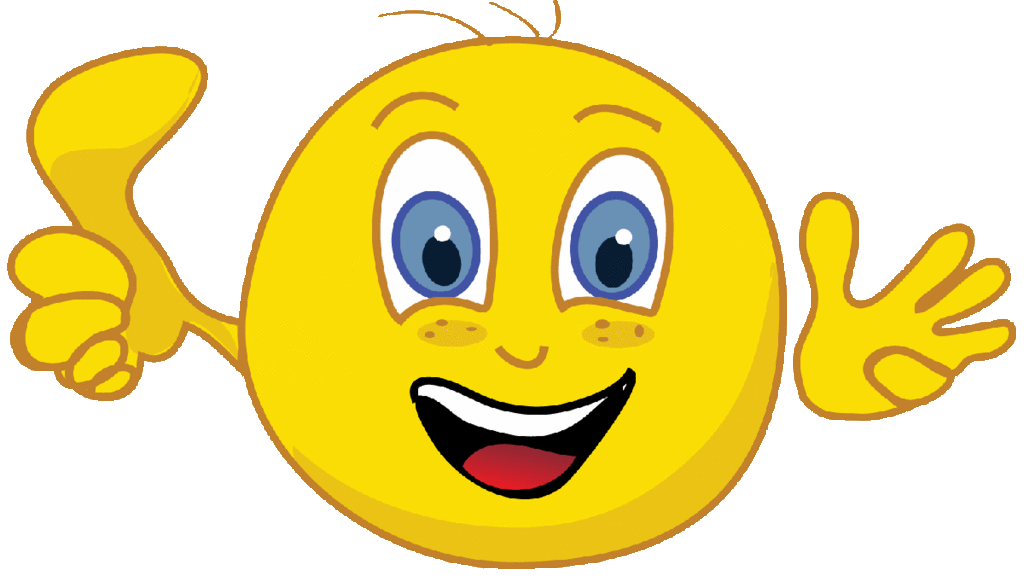 молодец
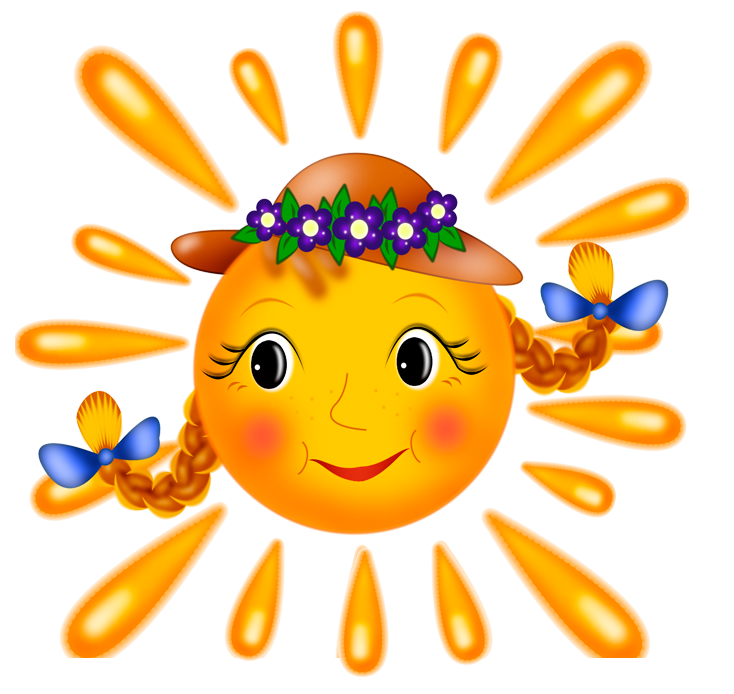 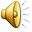